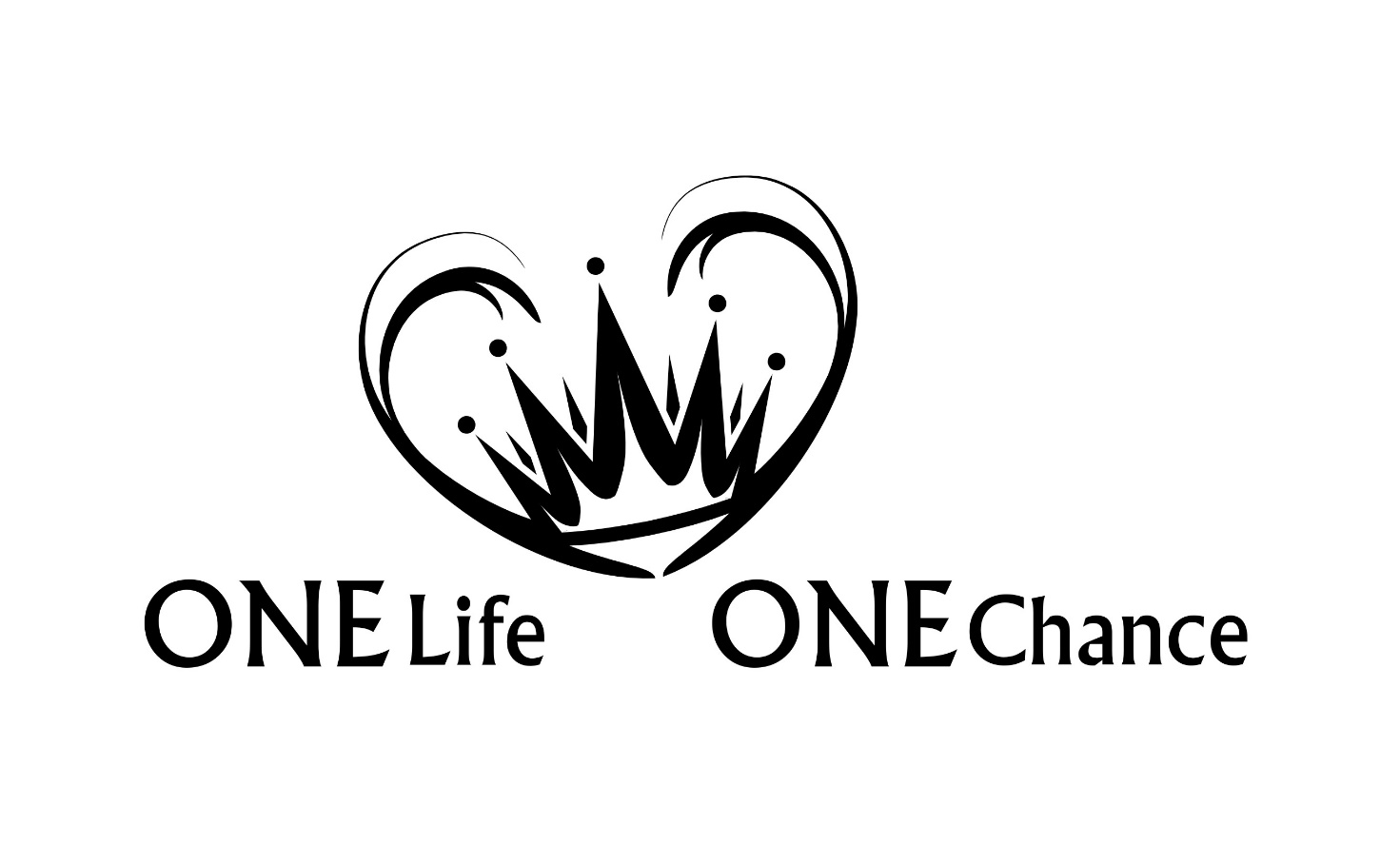 Offb Teil 14 | Kp. 7 - 9
Offenbarung
Kapitel: 22 | Verse:  405
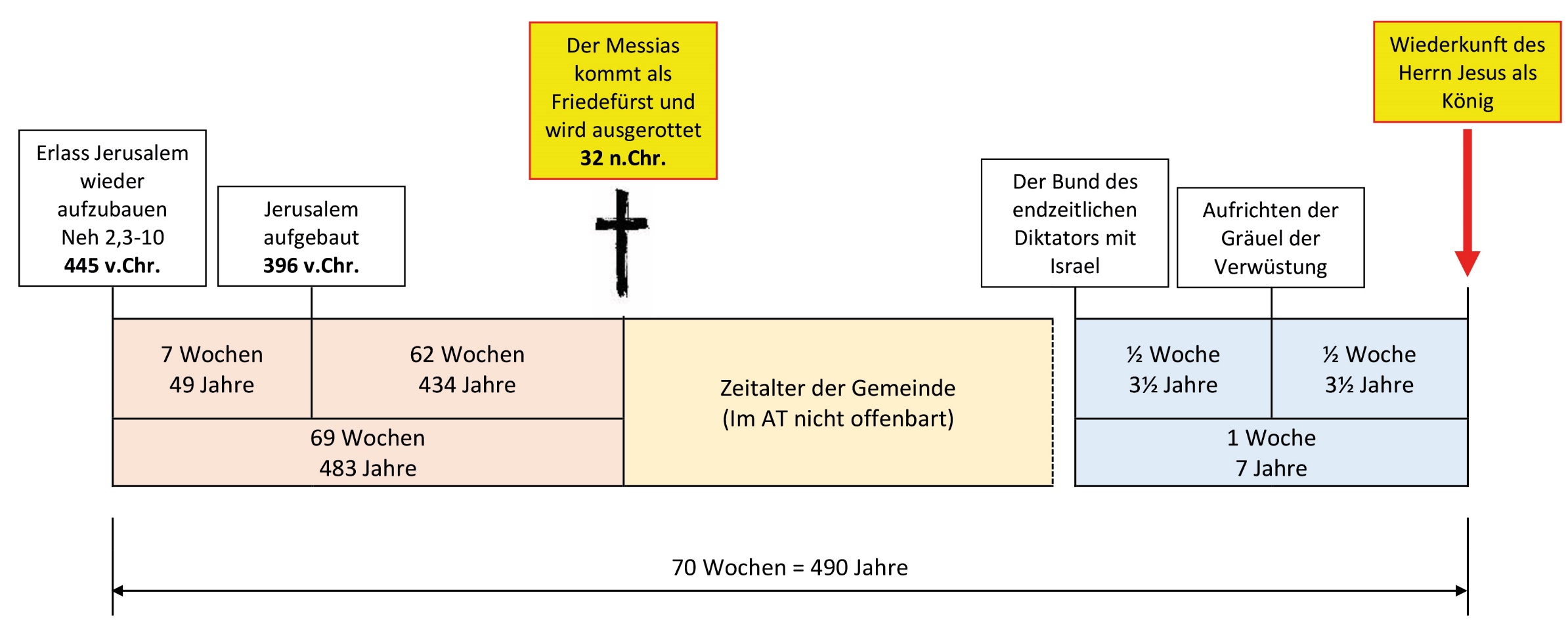 Gerichtsabfolge erste Hälfte der Trübsalszeit
Einschub Kp. 7
Sieben Siegel
Sieben Posaunen
------------
---------------------    Mitte Trübsal    ----------------------------------------
Denn der große Tag seines Zorns ist gekommen, 
und wer kann bestehen?" (6,17)
Versiegelte und Ungezählte aus jeder Nation
----------
Unzählbare Volksmenge
Versiegelte und 
Gezählte Juden
----------
144'000
Kapitel 8 | Öffnung des siebten Siegels
"Und als es das siebente Siegel öffnete, entstand ein Schweigen 
im Himmel, etwa eine halbe Stunde. 2 Und ich sah die sieben Engel, 
die vor Gott stehen; und es wurden ihnen sieben Posaunen 
gegeben. 3 Und ein anderer Engel kam und stellte sich an den Altar, 
und er hatte ein goldenes Räucherfass; und es wurde ihm viel 
Räucherwerk gegeben, damit er es für die Gebete aller Heiligen 
auf den goldenen Altar gab, der vor dem Thron ist. …
Kapitel 8 | Öffnung des siebten Siegels
"Und der Rauch des Räucherwerks stieg mit den Gebeten 
der Heiligen auf aus der Hand des Engels vor Gott. 5 Und 
der Engel nahm das Räucherfass und füllte es von dem Feuer 
des Altars und warf es auf die Erde; und es geschahen 
Donner und Stimmen und Blitze und ein Erdbeben. 6 Und 
die sieben Engel, welche die sieben Posaunen hatten, 
machten sich bereit, um zu posaunen." (8,1-6)
1
Die erste Posaune | Erde und Vegetation
"Und der erste posaunte: und es kam Hagel und Feuer, mit Blut 
vermischt, und wurde auf die Erde geworfen. Und der dritte Teil 
der Erde verbrannte, und der dritte Teil der Bäume verbrannte, 
und alles grüne Gras verbrannte." (8,7)
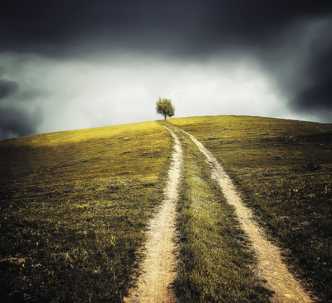 2
Die zweite Posaune | Meer (Salzwasser)
"Und der zweite Engel posaunte: Und ⟨etwas⟩ wie ein großer 
feuerflammender Berg wurde ins Meer geworfen; und der dritte 
Teil des Meeres wurde zu Blut. 9 Und es starb der dritte Teil der 
Geschöpfe im Meer, die Leben hatten, und der dritte Teil der Schiffe 
wurde zerstört." (8,8-9)
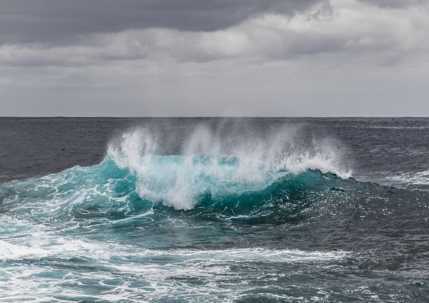 3
Die dritte Posaune | Flüsse (Süsswasser)
"Und der dritte Engel posaunte: Und es fiel vom Himmel ein großer 
Stern, brennend wie eine Fackel, und er fiel auf den dritten Teil der 
Ströme und auf die Wasserquellen. 11 Und der Name des Sternes 
heißt »Wermut«; und der dritte Teil der Wasser wurde zu Wermut, 
und viele der Menschen starben von den Wassern, weil sie bitter 
gemacht waren." (8,10-11)
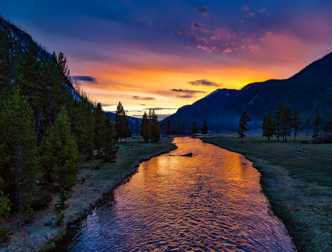 4
Die vierte Posaune |Sonne, Mond und Sterne
"Und der vierte Engel posaunte: Und es wurde geschlagen der 
dritte Teil der Sonne und der dritte Teil des Mondes und der dritte 
Teil der Sterne, sodass der dritte Teil von ihnen verfinstert wurde 
und der Tag seinen dritten Teil kein Licht hatte und ebenso die 
Nacht." (8,12)
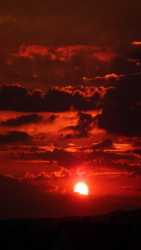 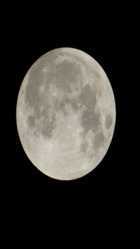 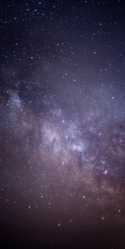 Ankündigung der letzten drei Posaunen | Dreifaches Wehe
"Und ich sah: Und ich hörte einen Adler hoch oben am Himmel 
fliegen und mit lauter Stimme sagen: Wehe, wehe, wehe denen, 
die auf der Erde wohnen, wegen der übrigen Stimmen der 
Posaune der drei Engel, die posaunen werden!" (8,13)
5
Die fünfte Posaune | Invasion aus dem Abgrund
"Und der fünfte Engel posaunte: Und ich sah einen Stern⟨, der⟩ vom 
Himmel auf die Erde gefallen ⟨war⟩; und es wurde ihm der Schlüssel 
zum Schlund des Abgrundes gegeben. 2 Und er öffnete den Schlund 
des Abgrundes; und ein Rauch stieg auf aus dem Schlund wie der Rauch 
eines großen Ofens, und die Sonne und die Luft wurden von dem Rauch 
des Schlundes verfinstert. 3 Und aus dem Rauch kamen Heuschrecken 
hervor auf die Erde, und es wurde ihnen Macht gegeben, wie die 
Skorpione der Erde Macht haben." (9,1-3)
5
Die fünfte Posaune | Invasion aus dem Abgrund
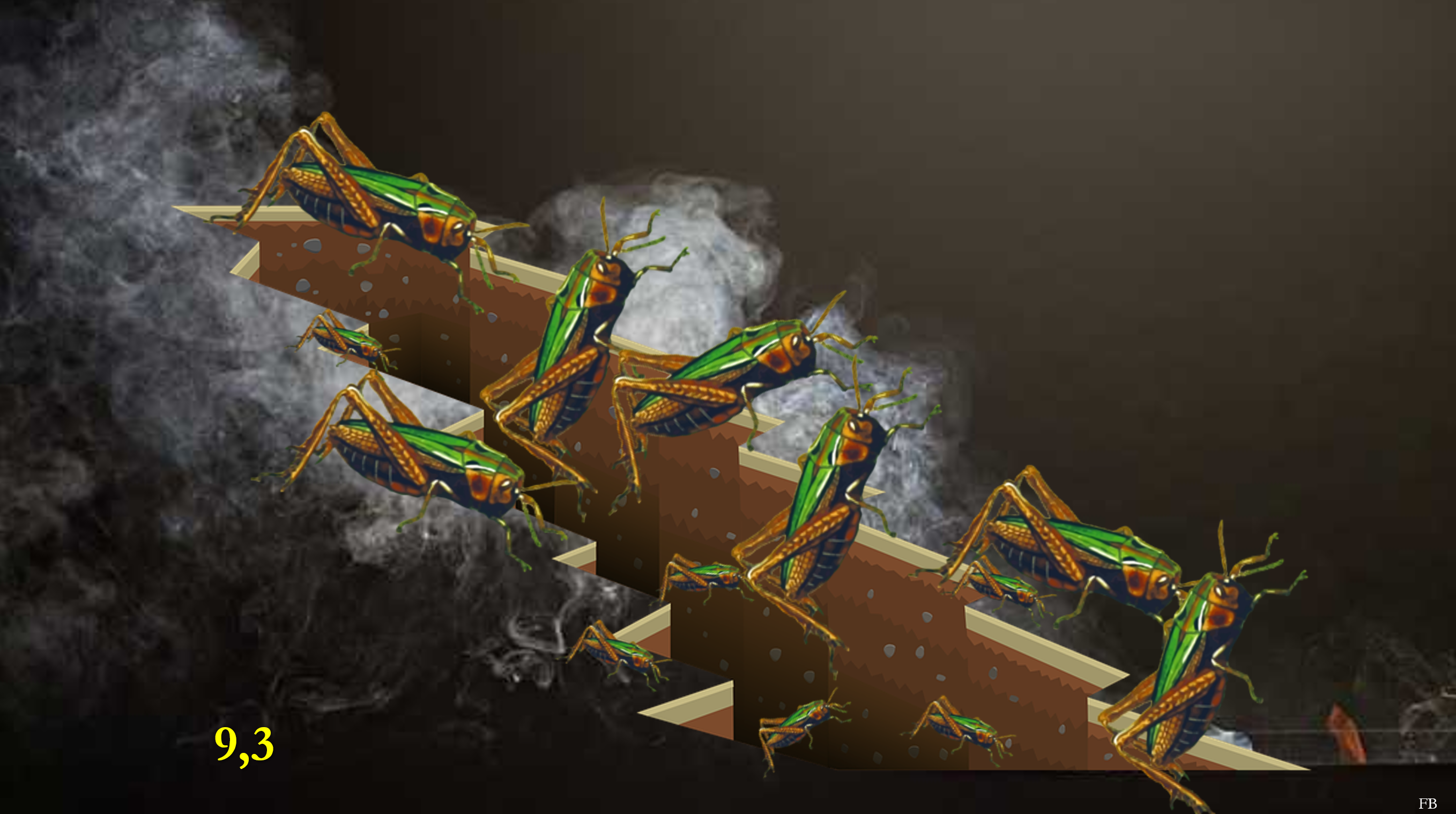 6
Die sechste Posaune | Invasion aus dem Osten
"Und der sechste Engel posaunte: Und ich hörte eine Stimme aus 
den vier Hörnern des goldenen Altars, der vor Gott ist, 14 zu dem 
sechsten Engel, der die Posaune hatte, sagen: Löse die vier Engel, 
die an dem großen Strom Euphrat gebunden sind. 15 Und die vier 
Engel wurden losgebunden, die auf Stunde und Tag und Monat und 
Jahr gerüstet waren, den dritten Teil der Menschen zu töten. 16 Und 
die Zahl der Truppen zu Pferde ⟨war⟩ zweimal zehntausend mal 
zehntausend; ich hörte ihre Zahl." (9,13-16)
6
Die sechste Posaune | Invasion aus dem Osten
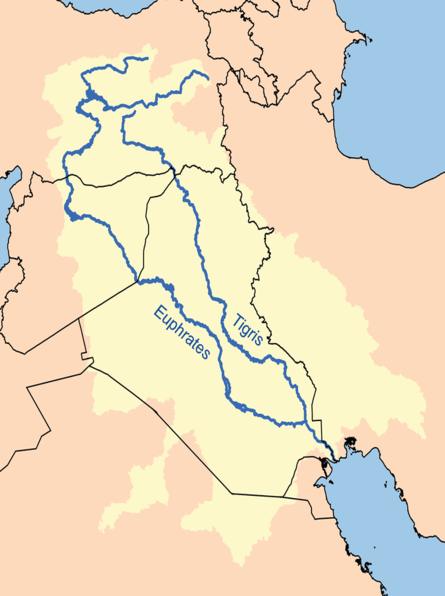 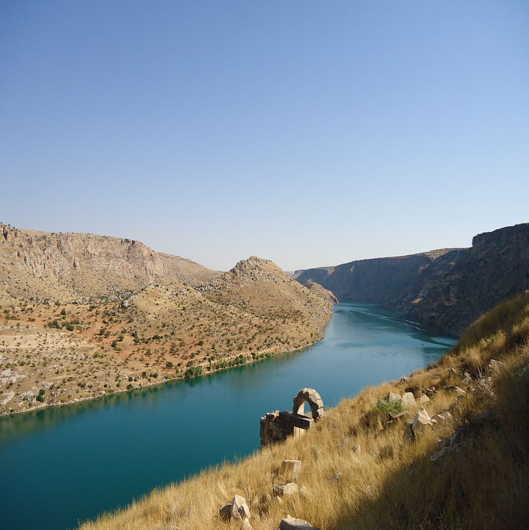 6
Die sechste Posaune | Invasion aus dem Osten
"Und der sechste Engel posaunte: Und ich hörte eine Stimme aus 
den vier Hörnern des goldenen Altars, der vor Gott ist, 14 zu dem 
sechsten Engel, der die Posaune hatte, sagen: Löse die vier Engel, 
die an dem großen Strom Euphrat gebunden sind. 15 Und die vier 
Engel wurden losgebunden, die auf Stunde und Tag und Monat und 
Jahr gerüstet waren, den dritten Teil der Menschen zu töten. 16 Und 
die Zahl der Truppen zu Pferde ⟨war⟩ zweimal zehntausend mal 
zehntausend; ich hörte ihre Zahl." (9,13-16)
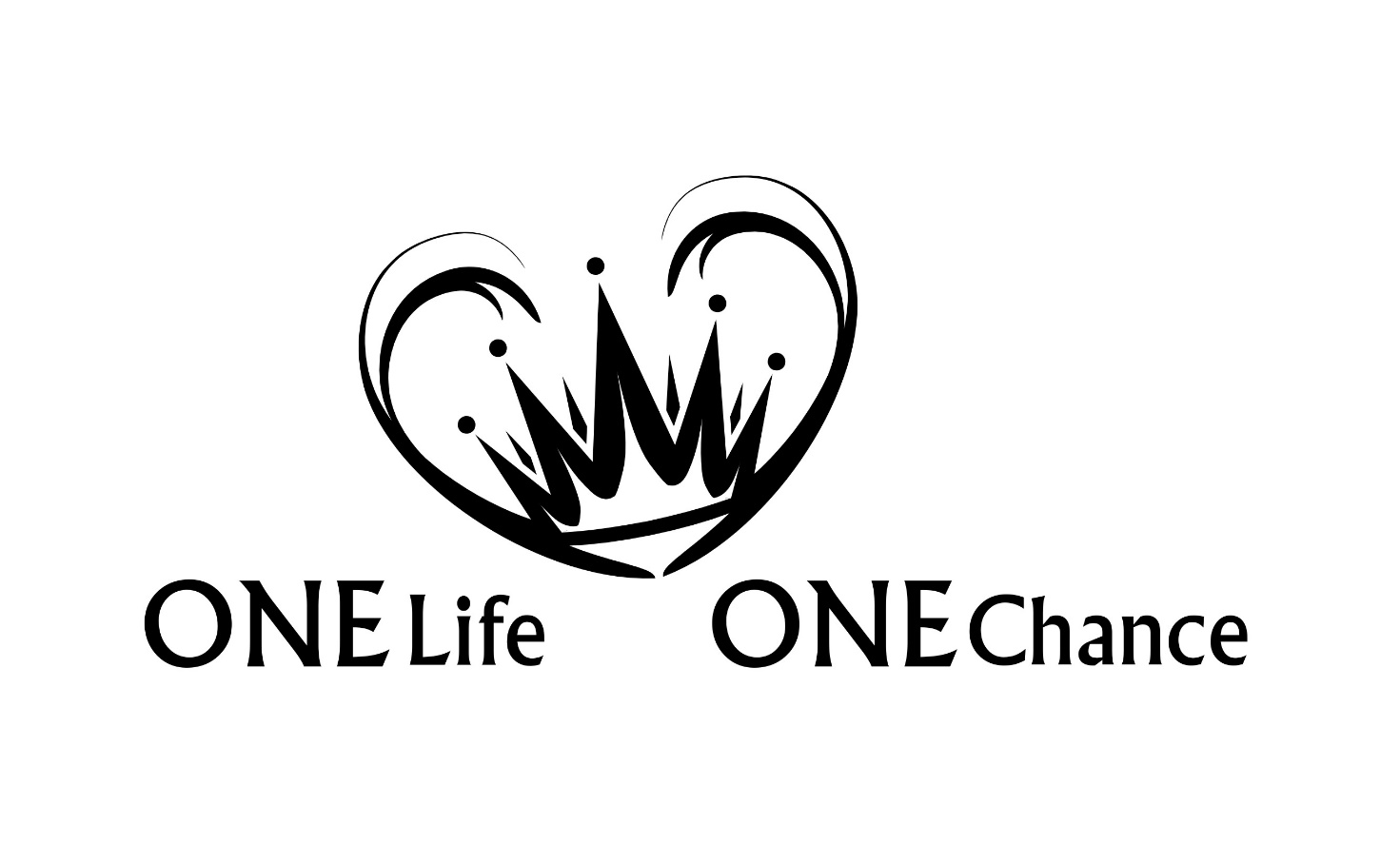 Offb Teil 14 | Kp. 7 - 9